Monday, 23 November 2020
More about Waves
DNA
Name some equipment needed for the waves required practical

What is the wave speed equation?

What does amplitude tell us?
Progress indicators
GOOD PROGRESS:
State that sound waves require a medium to travel in.
Describe how sound waves travel more quickly in solid than they do in gases.

OUTSTANDING PROGRESS:
Calculate the speed of waves using the wave speed equation.
What type of wave is this?
The movement of Sound
As a speaker vibrates a diaphragm moves backward and forward
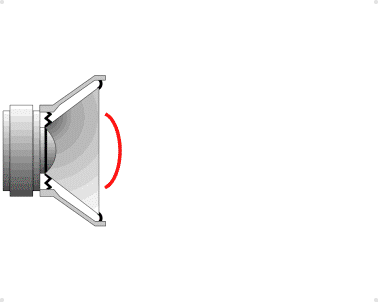 slow motion
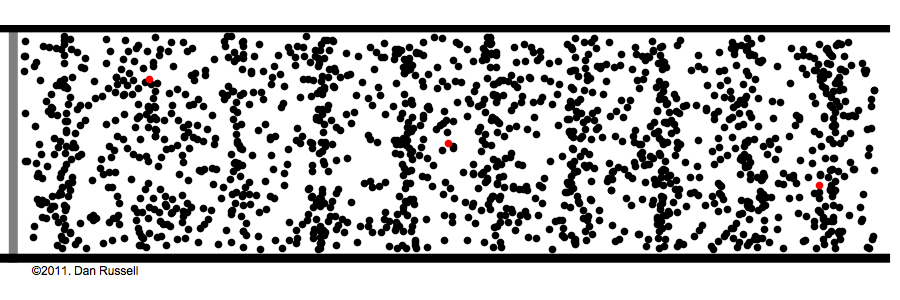 Consider a Tube of Air
The diaphragm of the speaker pushes and pulls the air particles in front of it
A Particle
A Particle we are tracking the movement of
Longitudinal Wave Propagation
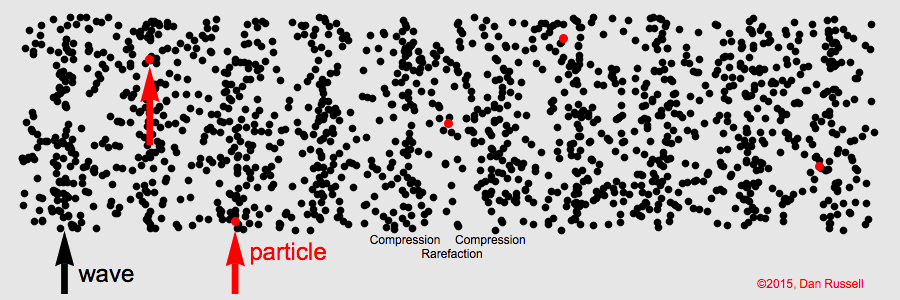 Direction of Energy Transfer
Direction of the Wave
A Particle
A Particle we are tracking the movement of
Waves
If a tree falls in the woods and there is no one around to hear it, does it still make a sound?
So how do we hear sound?
Hearing Sound
3.The waves reach the eardrum and make it vibrate.
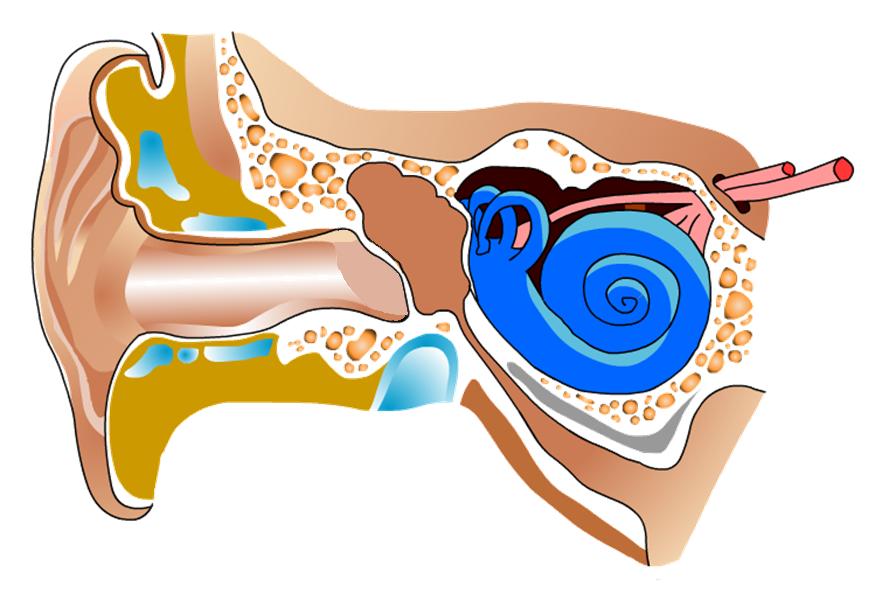 6.The auditory nerve 
takes the signals 
to the brain.
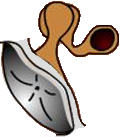 2.The waves travel along the ear canal.
5.The cochlea turns these into electrical signals.
4.The small bones (ossicles) amplify the vibrations.
1.Sound waves are collected by the ear lobe (or pinna).
[Speaker Notes: Students to label their diagram]
Sound is a Mechanical Wave
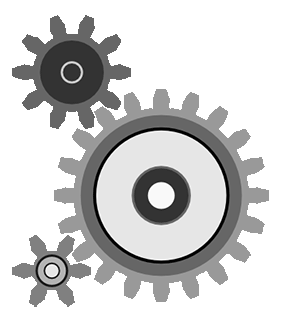 A Mechanical Wave is a wave that travels as a displacement of matter, and therefore transfers energy through a medium.
Mechanical Waves cannot travel through a vacuum.
A Medium is any material substance though which a wave or energy can travel e.g. solid, liquid or gas
Self Assess Red/Green
Task – 1
Describe how sound waves are produced and how we hear them.
Mechanical Wave
Vibration or Oscillation of Particles
Vibration is Parallel to the direction of energy transfer of the wave
Transmission by Particles
Measuring the speed of sound.
Measuring the Speed of Sound
002.9
000.0
milliseconds
1m
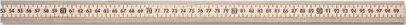 Speed = Distance ÷ Time
      	 =  1  ÷  0.0029
	 =  345m/s
Speed of Sound in QMGS Lab Air = 345m/s
Speed of Sound in QMGS Lab Water = 1405m/s
Speed of Sound in QMGS Steel Pole = 4980m/s
[Speaker Notes: Ask students what pattern they can see in the resulting data, and question them as to why in relation to particles and structure. Solids can be linked to newtons cradle.]
Sound Traveling through a Solid
The particles in a solid are very close together so can pass on the vibration quickly to the next particle
Sound Traveling through a Gas
The particles in a gas are spread out so cannot pass on the vibration to the next particle.
Self Assess Red/Green
Task – 2
Explain why the speed of sound changes with material type?
Solid particles are close together
Vibration is passed on quickly in a solid
Gas particles are far apart
Vibration passed on less quickly in a gas
Average Speed of sound in Air = 330 m/s
What is an Echo?
A reflection of sound is known as an echo.
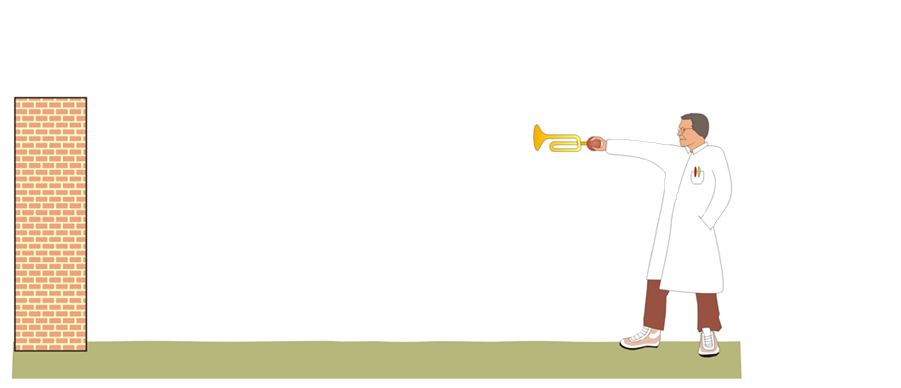 Sound waves from the horn travel towards both the wall and the man
Sound waves reflected by wall
Horn heard first
Echo heard after
Reflected waves travel back to the man
Hard surfaces produce good echo's, soft surfaces produce poor echo's
Calculating the Speed of Sound from an Echo.
You hear a delay between the original sound and the reflected sound because the reflected sound waves have to travel further, taking longer to reach your ears.

It’s known as an echo.
Self Assess Red/Green
Task – 3
Can we hear you SCREAM in space? Explain your answer?
No as sound waves are mechanical waves which require matter for them to transfer sound energy.
Space is a Vacuum therefore there are no particles for the sound energy to transfer to and pass on.
However transverse waves do not require a medium for the waves to transfer energy, an example of which would be light.